Муниципальный этап всероссийского конкурса профессионального мастерства работников сферы  дополнительного образования «Сердце отдаю детям»
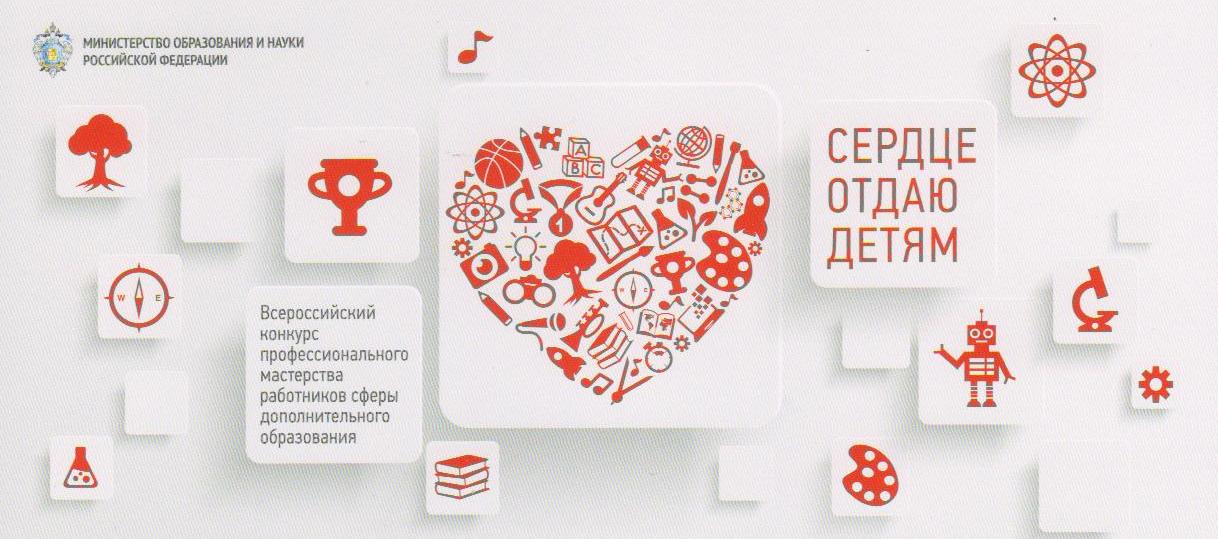 Этапы конкурса
1 этап ЗАОЧНЫЙ – ЯНВАРЬ 2018 года

2 этап ОЧНЫЙ – ФЕВРАЛЬ-МАРТ 2018 года


Конкурсные материалы принимаются до

18 января 2018 года!
НОМИНАЦИИ КОНКУРСА:
Техническая
Художественная
Естественнонаучная
Туристско-краеведческая
Физкультурно-спортивная
Социально-педагогическая
ЗАОЧНЫЙ ЭТАП:
решение(заключение) о выдвижении педагогов для участия в муниципальном этапе конкурса
  дополнительная общеобразовательная (общеразвивающая или предпрофессиональная) программа 
  титульный лист программы в сканированном виде
 цветная фотография участника
 видеоматериалы «Визитная карточка»
  заявка на участие
Видеоматериалы «Визитная карточка»
Время, отведенное на демонстрацию 
до 10  минут. Рекомендуется показать работу детского объединения   ( в т. ч. фрагмент занятия, успехи и достижения обучающихся, индивидуальность, разнообразие мира увлечений участника конкурса.
Министерство образования и науки РФ
Письмо от 18 ноября 2015 года 
№ 09-3242
Методические рекомендации по проектированию дополнительных общеразвивающих программ (включая разноуровневые программы)
Учебно-тематический план:
Планируемые результаты программы:
Личностные, метапредметные и предметные результаты, который приобретает обучающийся по итогам освоения программы
  Требования к знаниям и умениям, которые должны приобрести обучающийся в процессе занятий по программе ( т.е. что он должен знать и уметь )
  Компетенции и личностные качества, которые могут быть сформированы и развиты у детей в результате занятий по программе 
  Данные характеристики формулируются с учетом цели и содержания программы.
Очный этап :
Мое педагогическое кредо
   Открытое занятие
   Импровизированный       конкурс
  Эссе
  Круглый стол
Очный этапПрезентация «Мое педагогическое кредо»
ЧТО                                                      КАК 
                             ПРЕДСТАВЛЯТЬ?
Содержание
Форма подачи
Рекомендации:
Целесообразно кратко рассказать о себе: кем является конкурсант, его профессиональное образование , место работы, должность.
 Кратко рассказать о своем отношении к профессии, о перспективах работы и планах.
 Системность и полнота представления себя как педагога, новизны своего педагогического опыта, профессиональной позиции и планов, практики взаимодействия с коллегами

 Позиция педагога- система интеллектуальных и эмоционально-оценочных отношений к миру, педагогической действительности и педагогической деятельности
Открытое занятие
Продолжительность занятия с обучающимися  –                                                  30 МИНУТ, 
   Для младшего школьного возраста- 20 МИНУТ
   Педагогу следует показать детям специфику      и перспективу занятий по предложенной программе
   Конкурсанту предоставляется возможность прокомментировать свое занятие членам жюри 
                           до 10 минут.
  Открытое занятие- центральная часть конкурсных испытаний педагога!
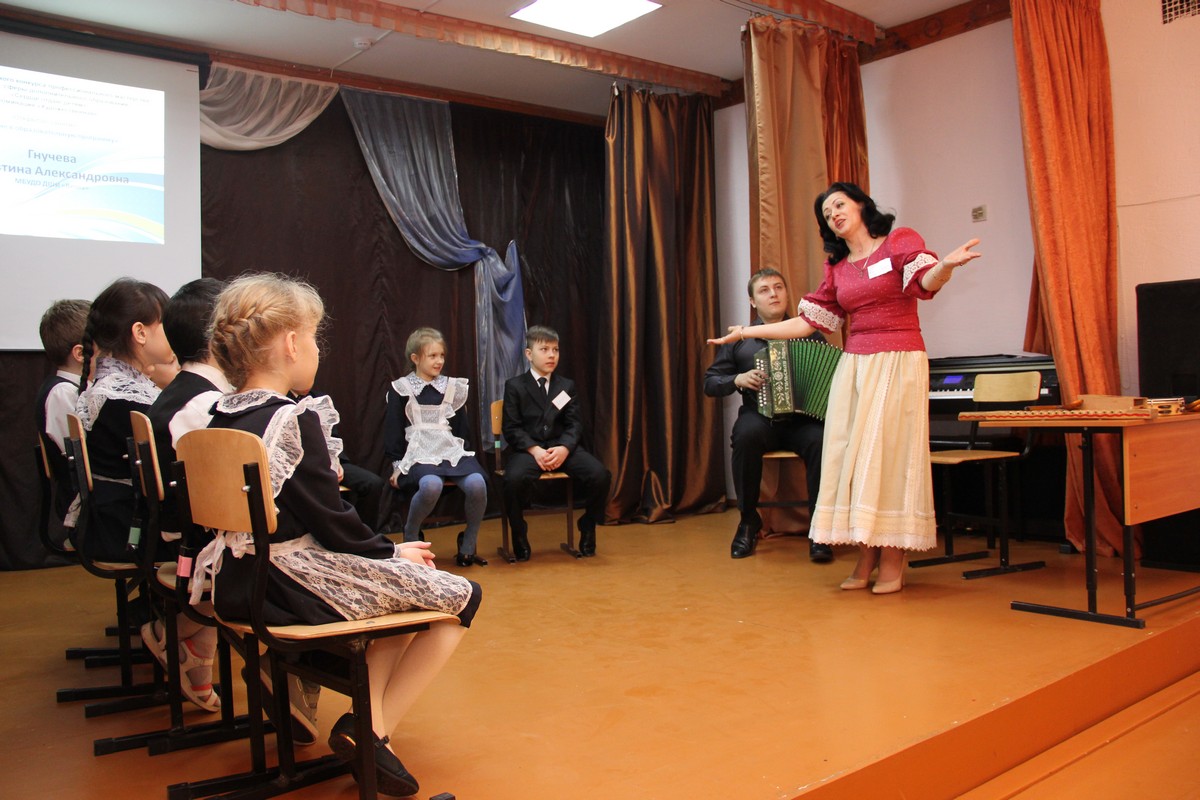 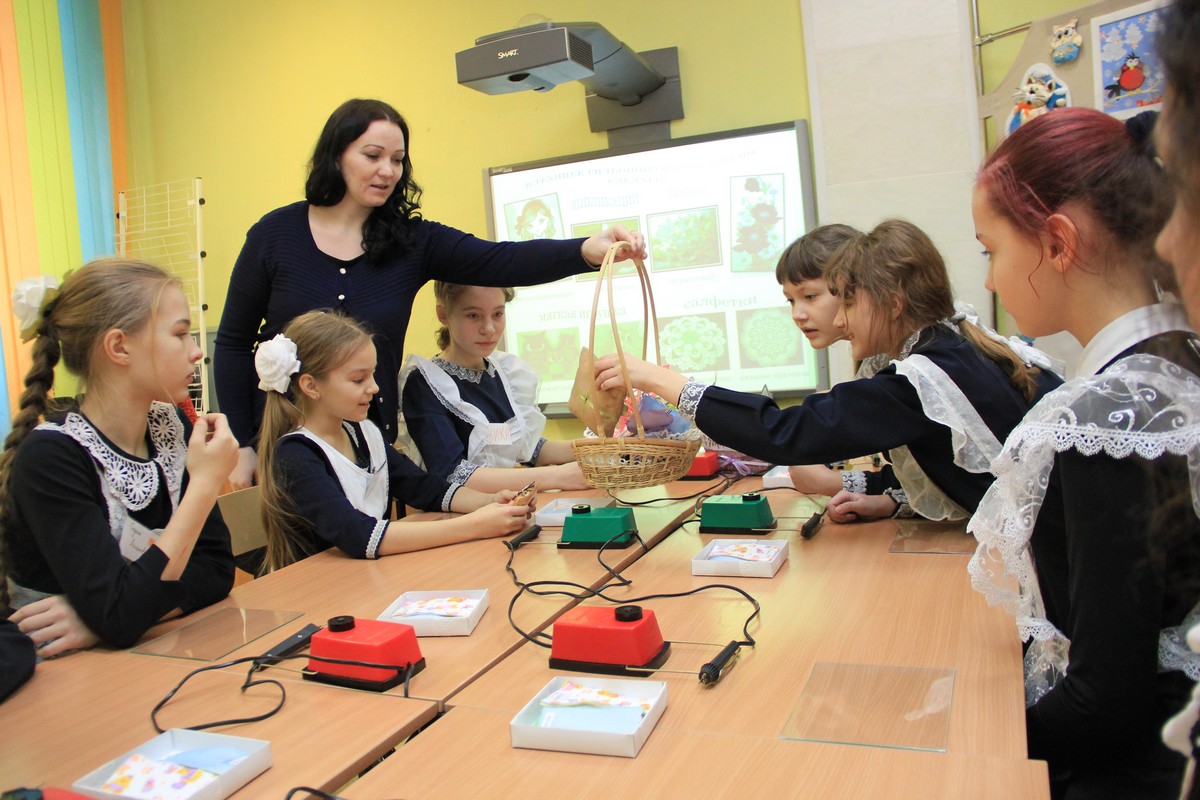 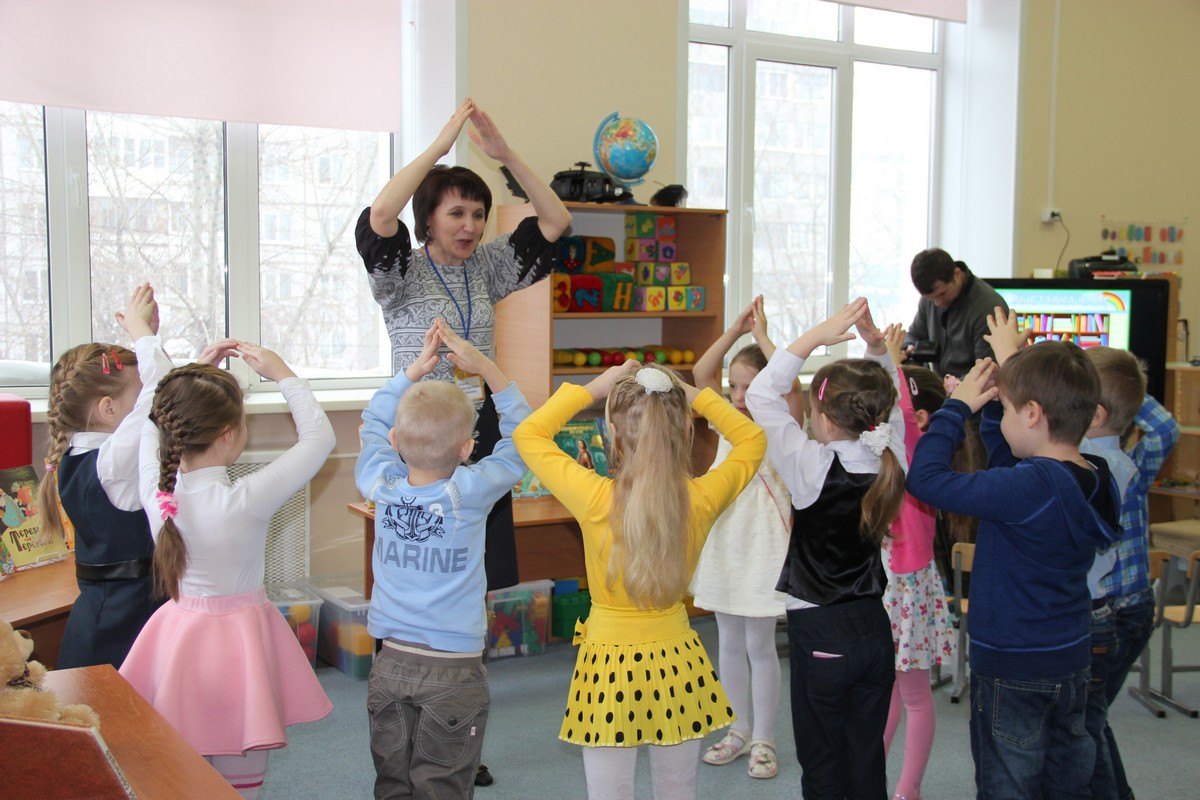 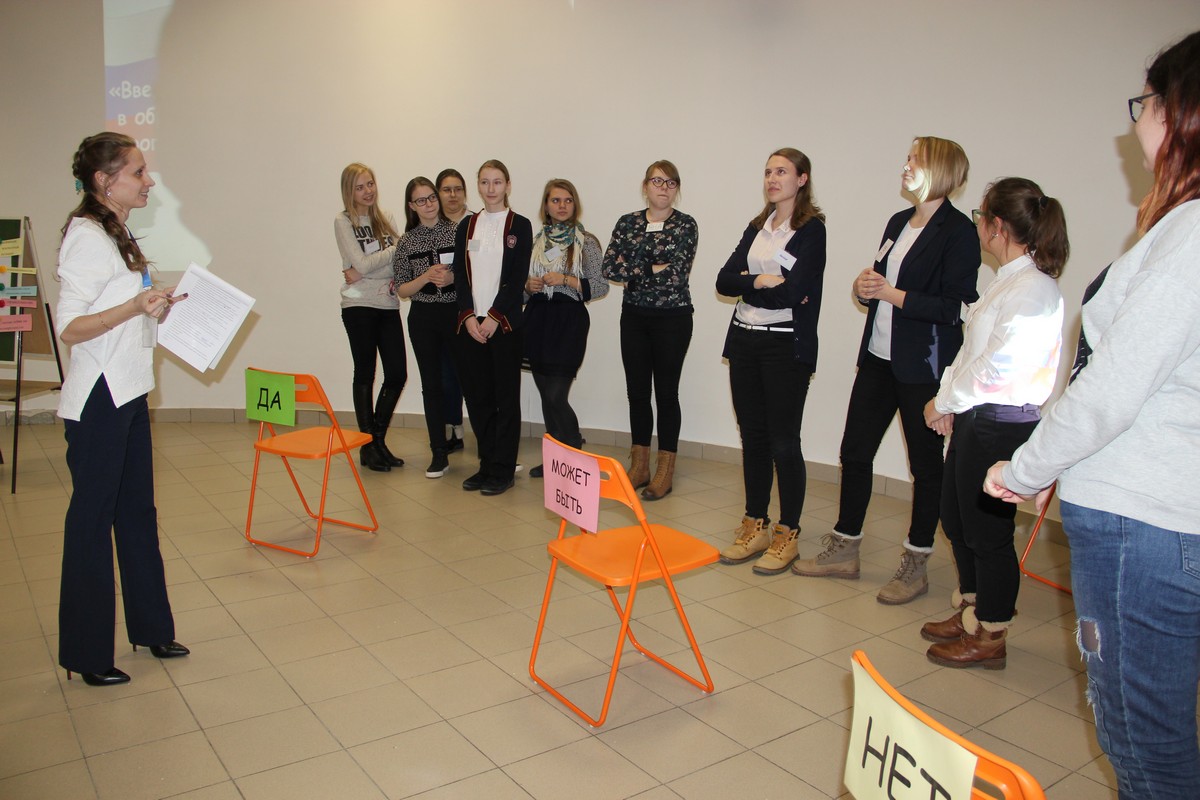 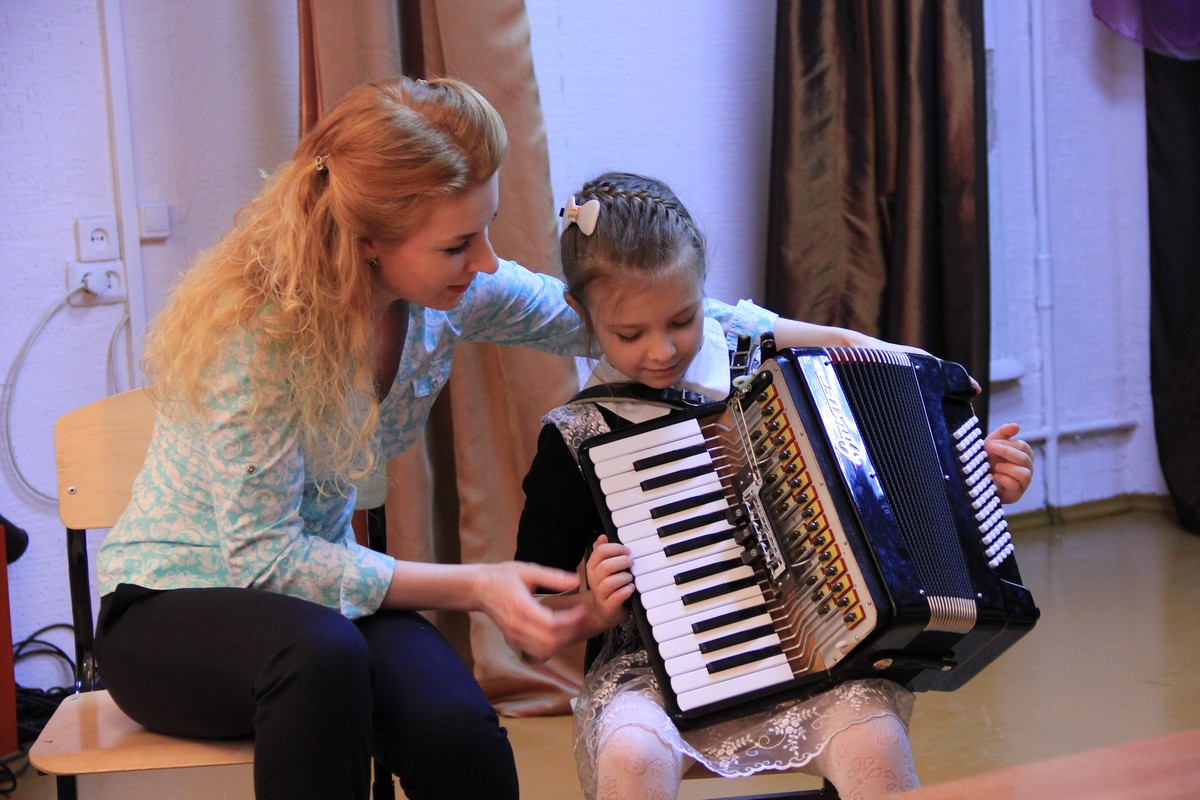 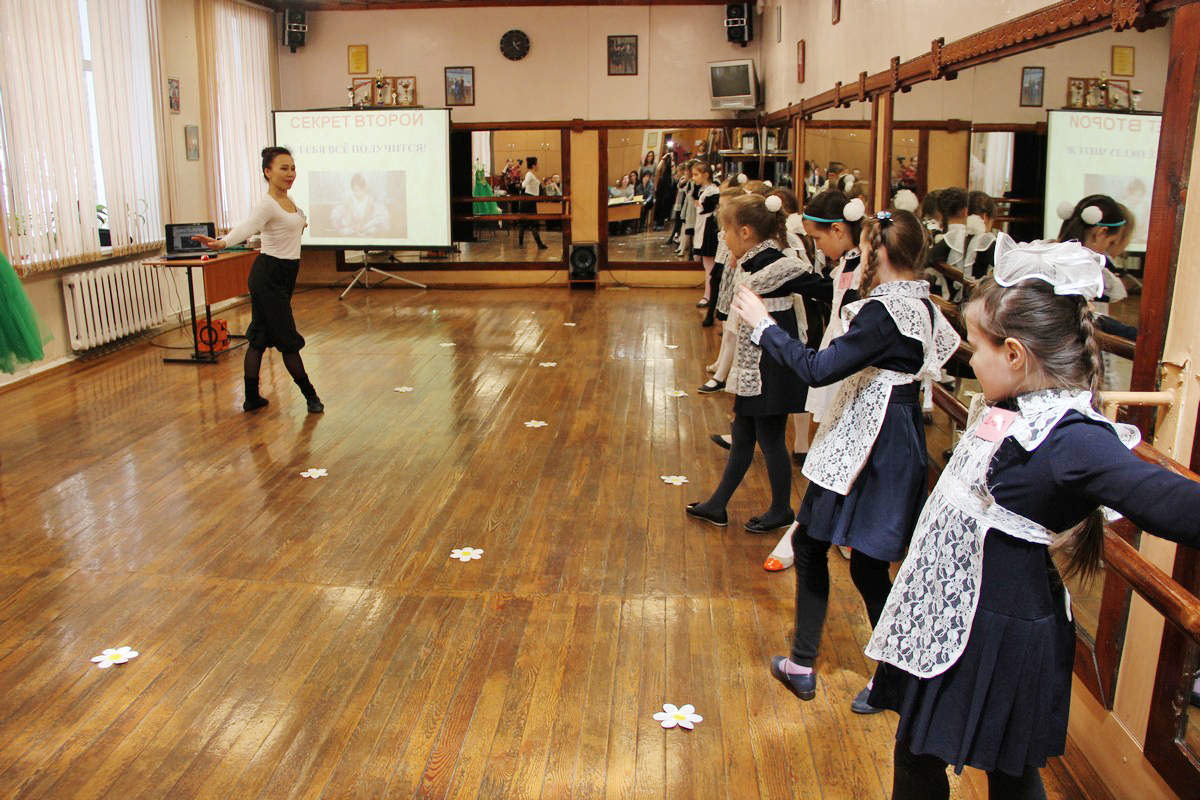 Импровизированный конкурс
Продолжительность конкурса  - 60 минут.
                   Работают две команды:
Ответы на вопросы ( 10 минут)
Описание ситуаций (подготовка 20 минут, презентация 3-4 минуты
Подготовка решения одной из представленных проблемных ситуаций
 ( 10 минут)
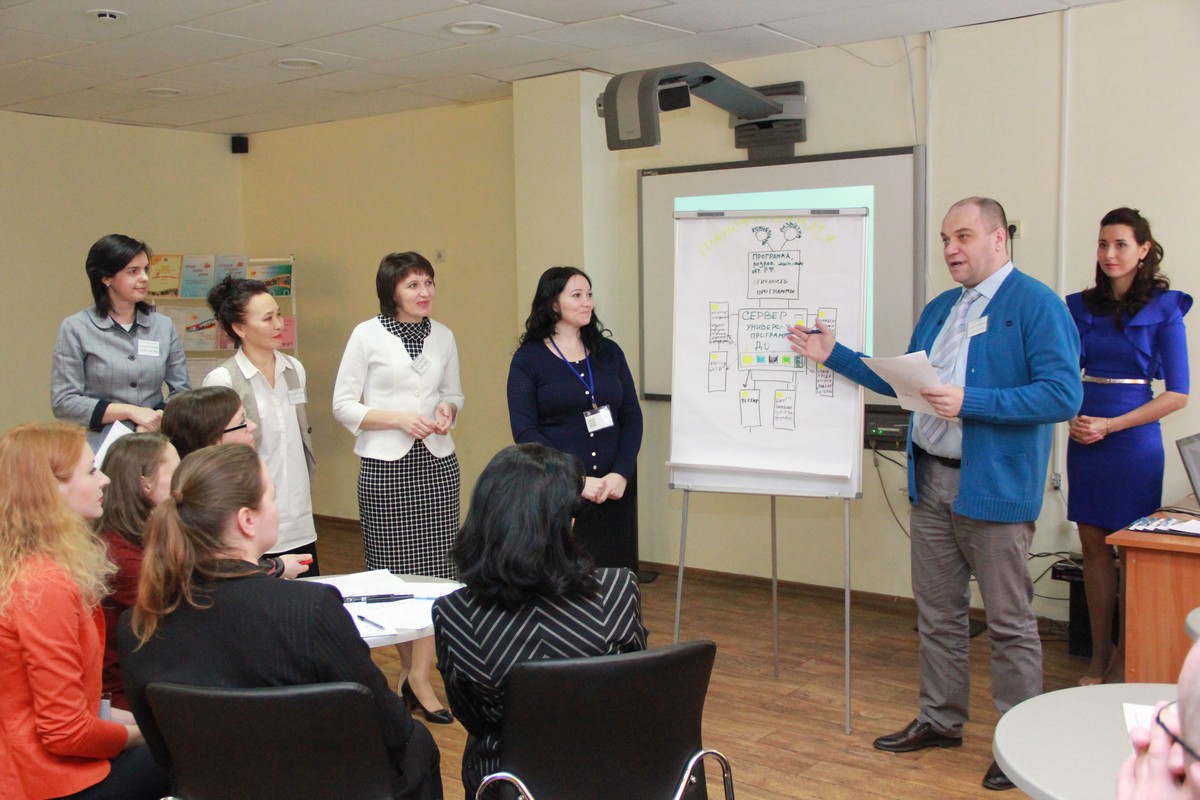 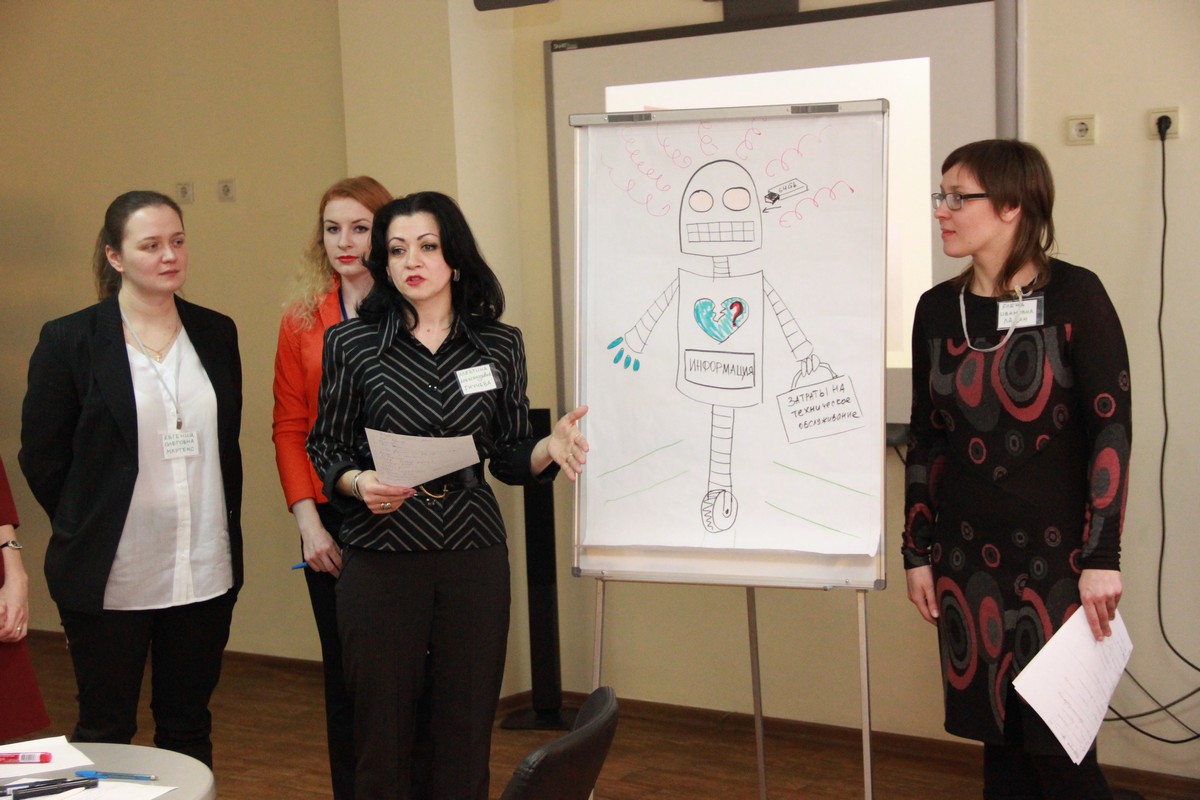 Конкурсное испытание – написание  эссе
Тема эссе объявляется непосредственно перед началом конкурса.

   Продолжительность подготовки   эссе – 45 минут.

  Представление – до 5 минут.
Круглый стол
Участие педагогов в беседе по проблеме образования ( по заданной теме). Тема объявляется оргкомитетом не позднее, чем за 5 дней  до начала финального этапа конкурса.
  Регламент проведения конкурса  –                         60 минут.
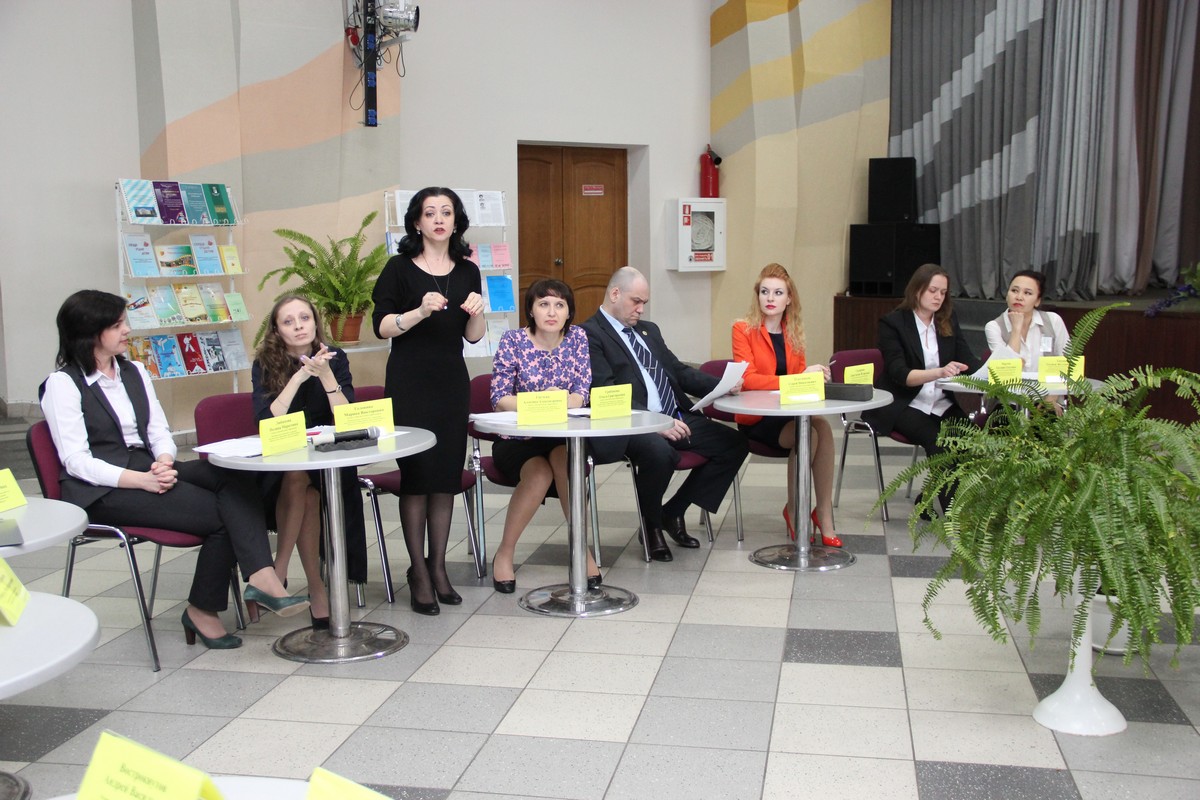 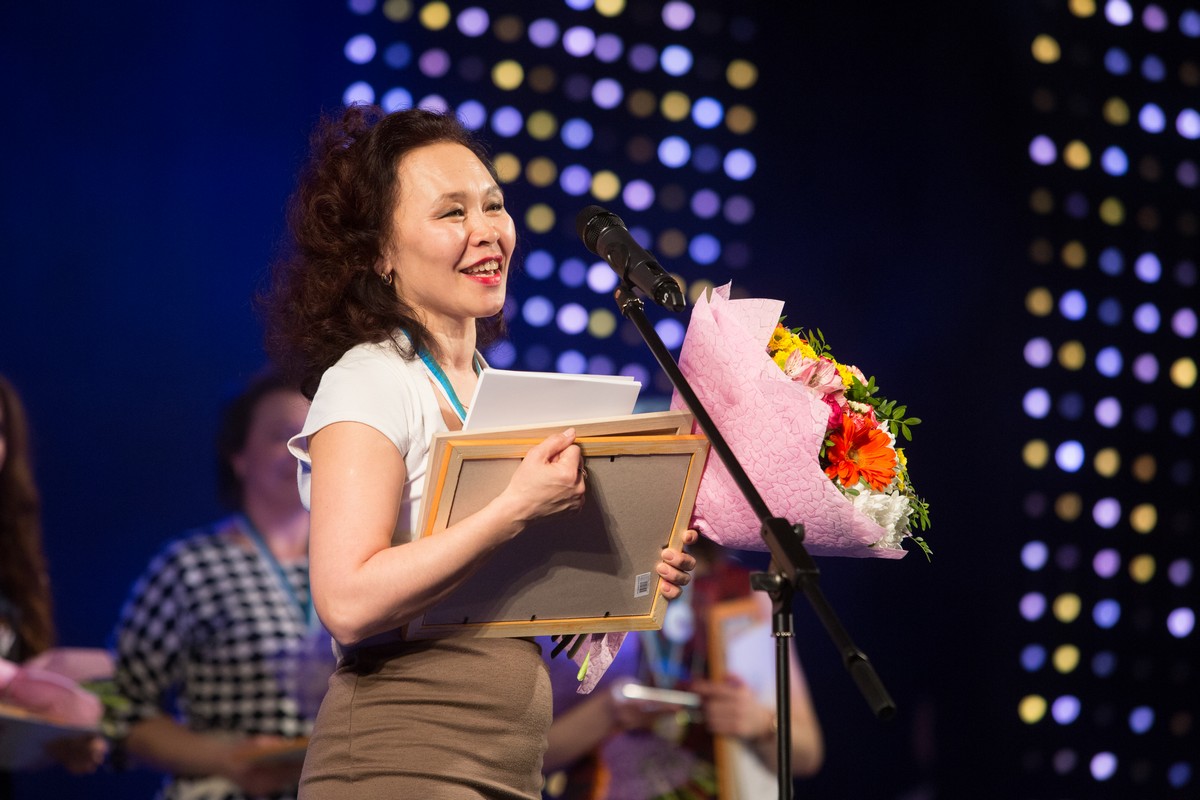 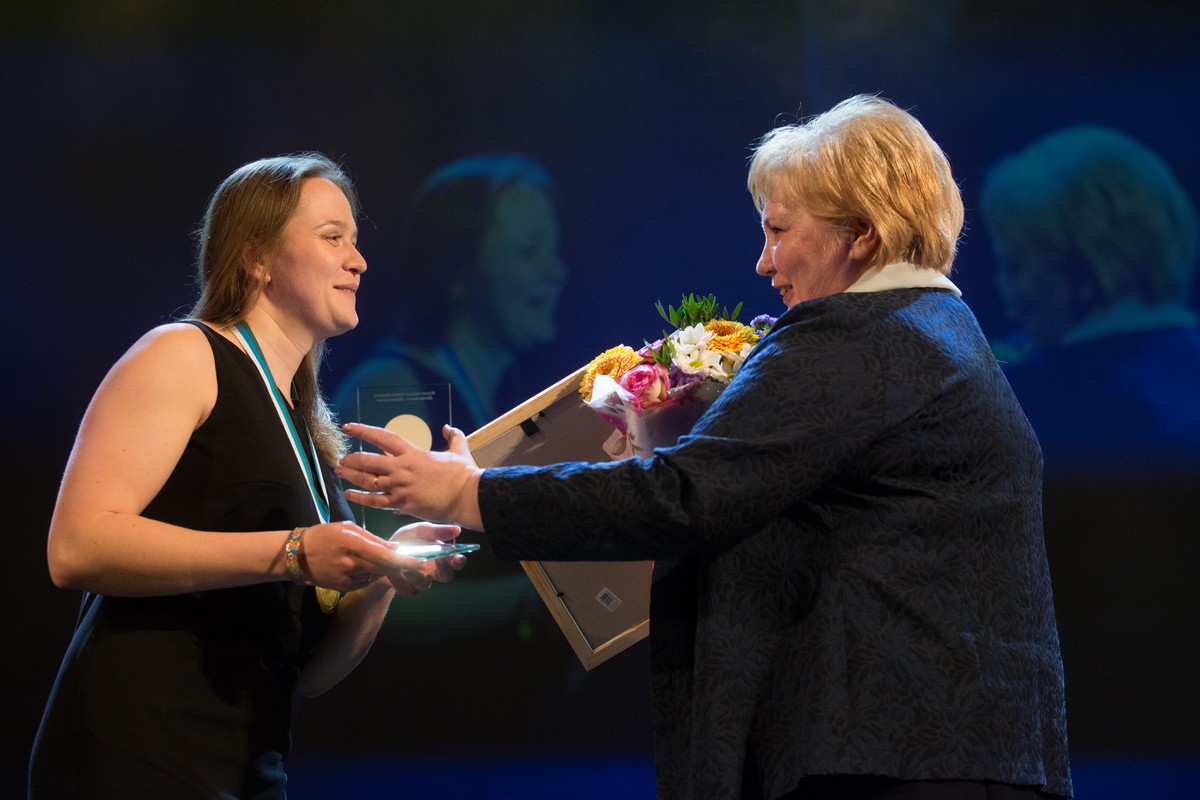 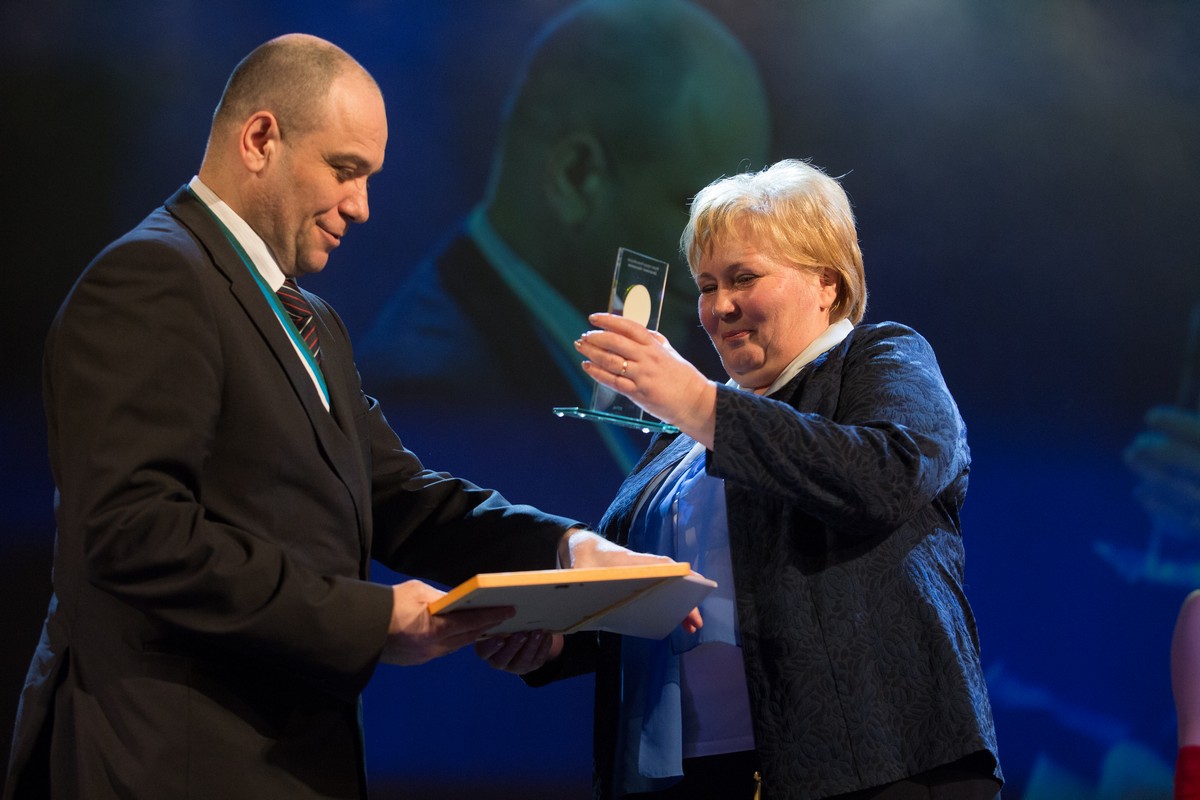